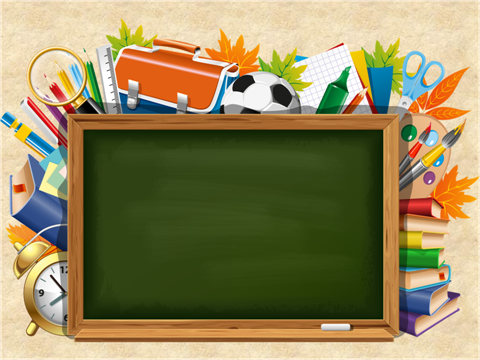 Самый классный 
класс!
Самый лучший в мире класс-
Это сказано про нас!
Мы вперёд шагаем смело,
По плечу любое дело!
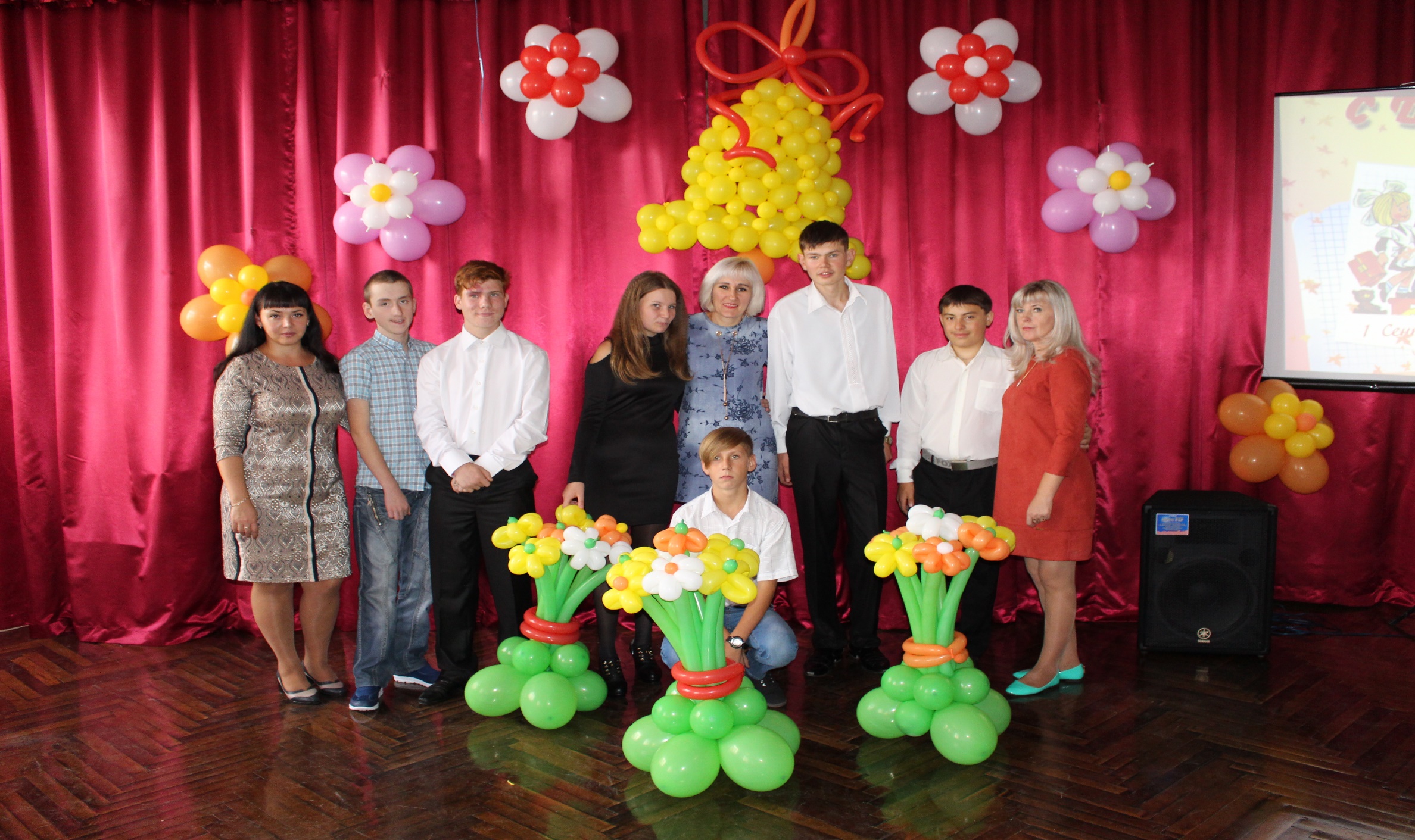 Вместе танцуем, поём и играем,
Трудимся, учимся и отдыхаем.
Мы – друзья прекрасные…
А это – наши классные!
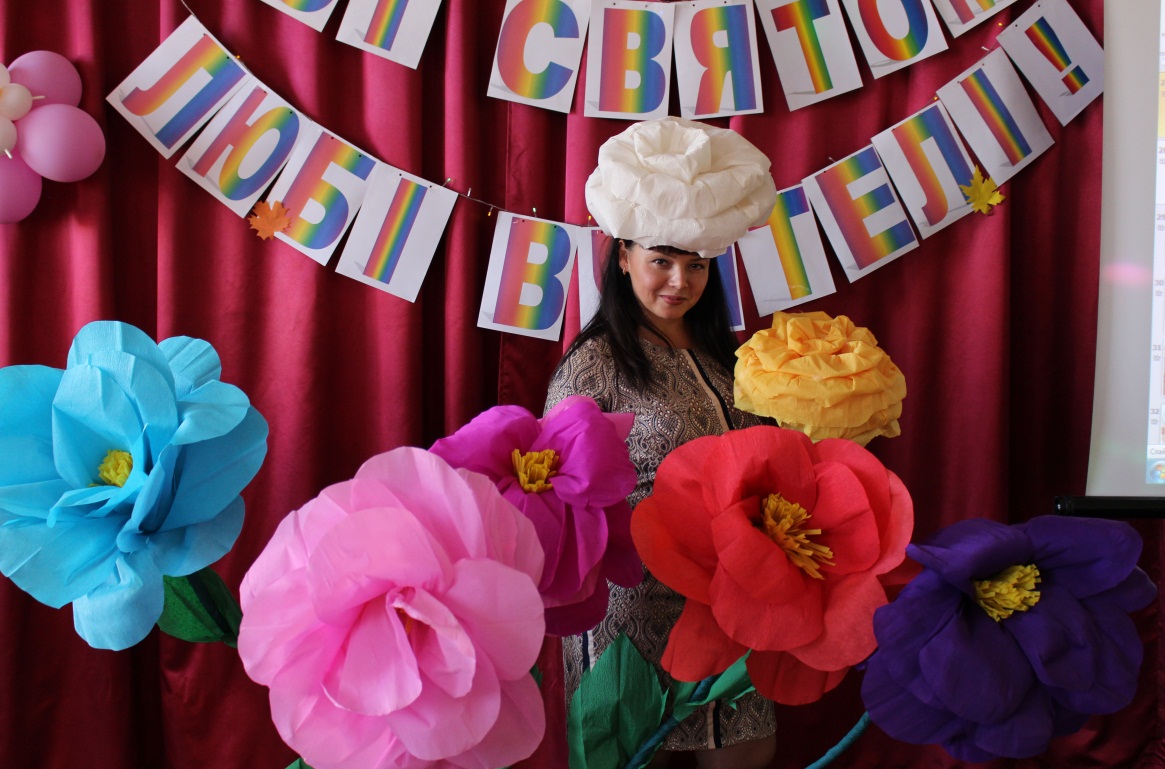 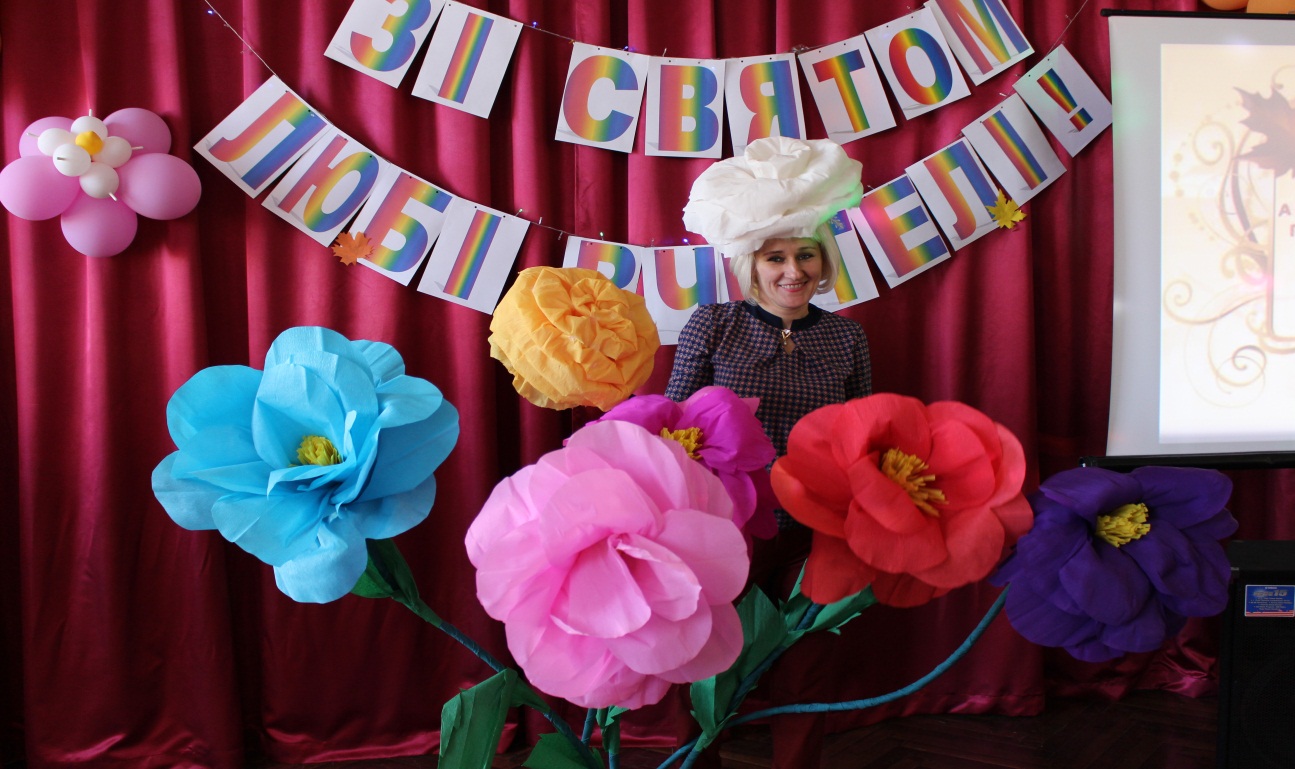 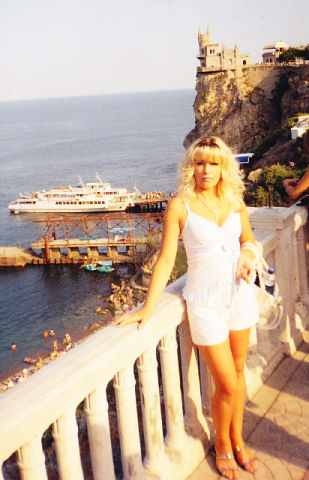 В классе так заведено:
Все мы вместе, заодно!
Все мы – дружная семья,
Хоть отдельно –
 каждый «Я»!
Дружба – главное чудо всегда,
Сто открытий для нас таящая.
И любая беда – не беда, 
Если рядом друзья настоящие!
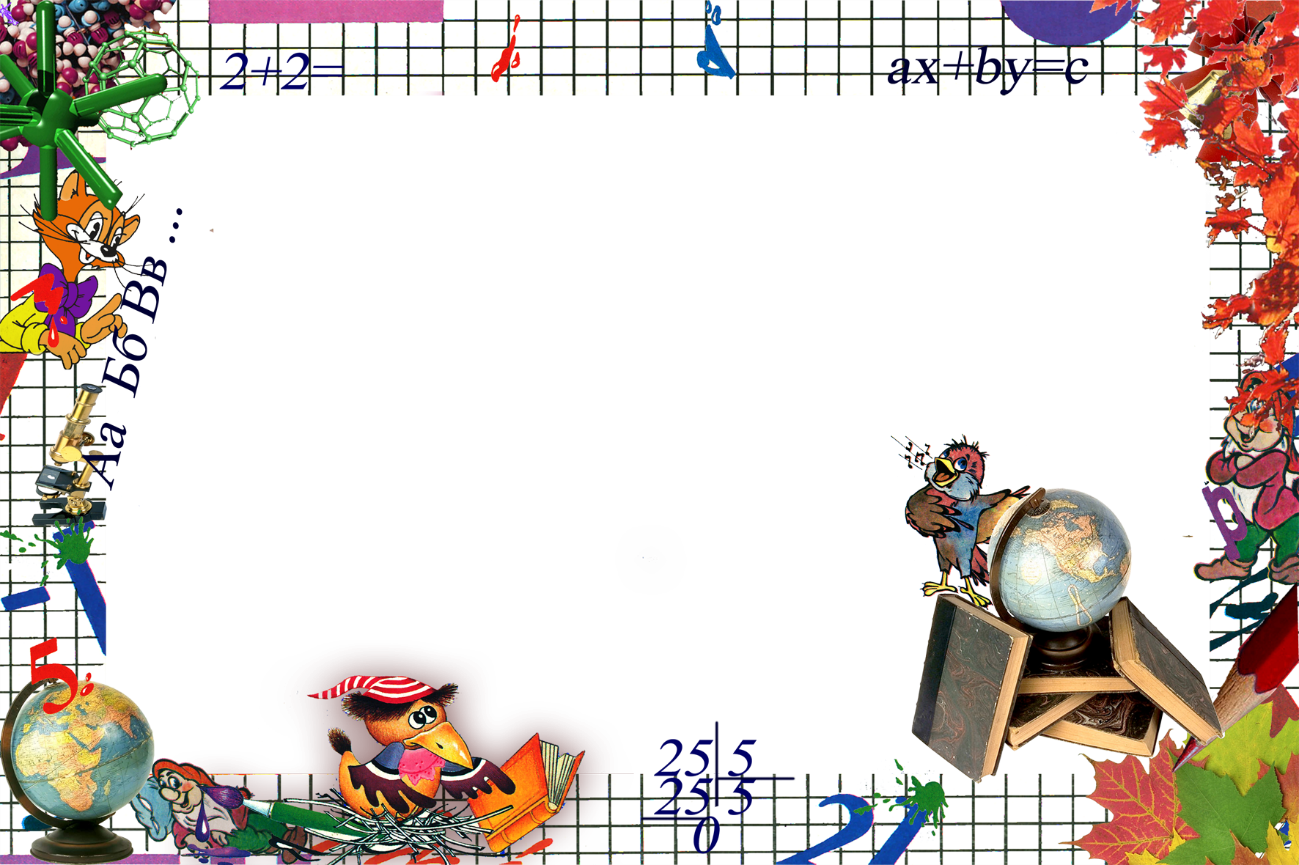 Мы ребята – молодцы!
Все - танцоры и певцы.
Спешим на сцену мы всегда,
Каждый – яркая звезда!
Нам по плечу любое дело:
Из бисера плетём умело, 
Работы пыльной не боимся, 
К труду с желанием 
стремимся!
Мы ловкие и сильные, быстрые, спортивные!Спорт ребятам всегда нужен.Мы со спортом очень дружим!
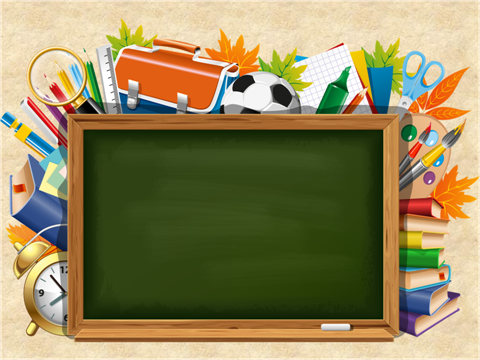 Наш 9 – просто ас! 
Самый лучший 
в школе класс!